Sustainable Snow Salts
By: Marsie Salvatori, Hailey Morris, and Cassidy Craig
[Speaker Notes: hailey]
Summary of Project Constraints
Using engineering to help RPCS and the surrounding communities live more sustainable lifestyles

Our goal is: 
	- To create the most cost efficient alternative to 	snow salt
Personal constraint: no more than $0.30/ m² 
In Maryland, 15 grams of formula is used per meter of land 
	- To create the most effective alternative to snow	 	salt that has the least harmful effect on the 	environment 
 Formula that melts the most ice in a specific amount of time 
 Formula that has the least harmful visible affect on a plot of grass
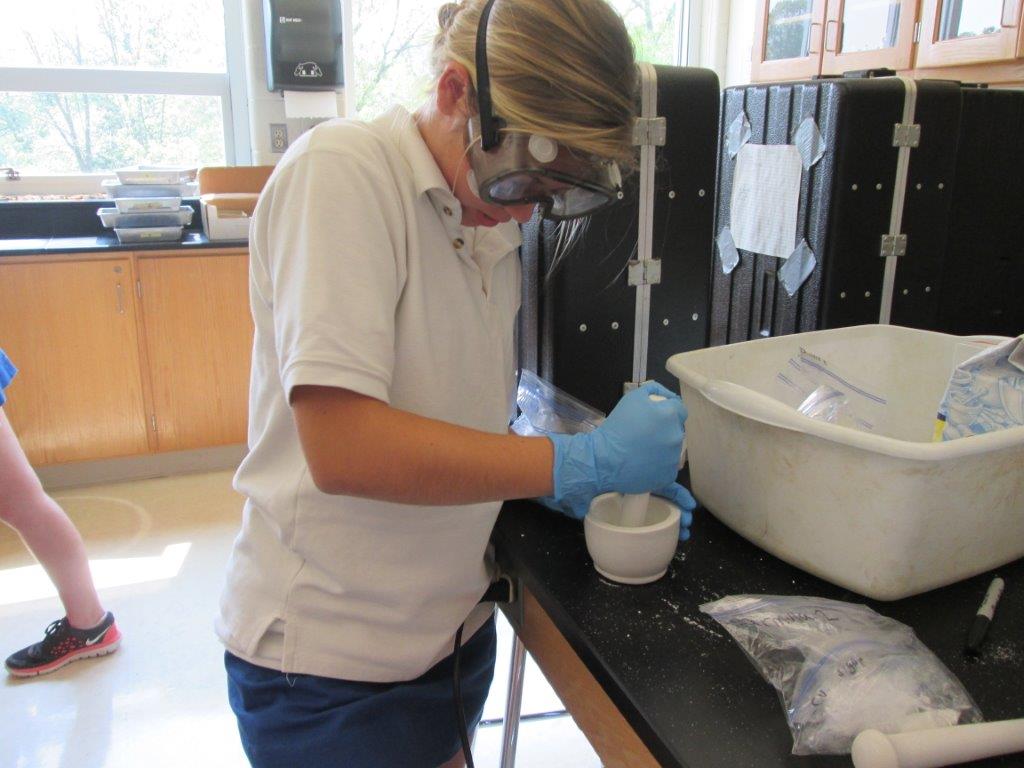 [Speaker Notes: hailey]
How and Why We Chose Our Project Topic?
Brainstormed environmentally harmful substances and habits that take place around the world 
 Narrowed down our lists of ideas to the substances and habits that specifically effect our RPCS community
After examining a list of many harmful practices, we chose one that we all felt the strongest about
Considering that the past two winters in Baltimore have been very cold and snowy, this project can help the people in our community fight the harsh winters without harming the environment
[Speaker Notes: marsie]
Environmental Effects
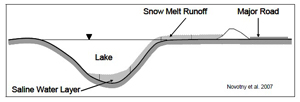 1. Water Quality 
	- High water density 
	- Deprived of Oxygen 
2. Human Health 
	- High concentration of sodium  harmful to people with high blood pressure 
3. Pet Health 
	-  Ingestion leads to numerous symptoms ranging from drooling to death 
	-  Irritation, inflammation, and cracking of foot pads
4. Wildlife Health 
	-  Animals think the snow salts are pelts of food  dehydration, confusion, and 	weakness
5. Soil and Vegetation 
	- Dehydration, change in chemistry, depletion of soil, impermeability, and infertility 
6. Infrastructure 
	- Corrosion, deterioration of concrete, car parts (brakes and frame), loss of electricity (corrosion of insulator)
[Speaker Notes: cassidy]
Ingredients Used in Snow Salts
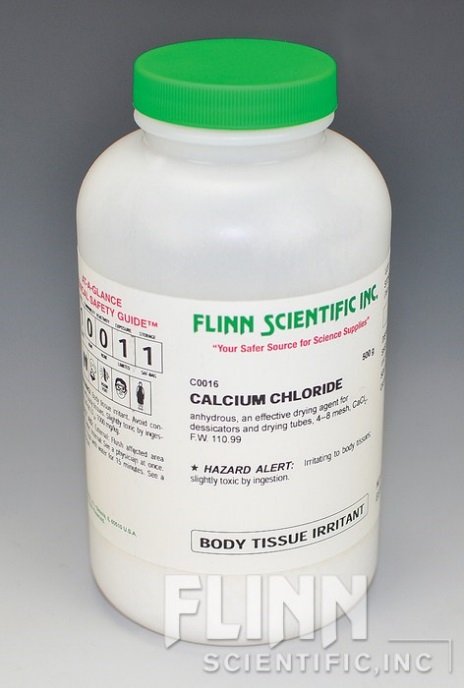 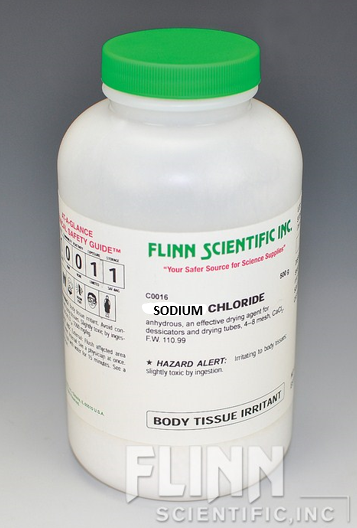 Sodium Chloride 
Calcium Chloride 
Baking Soda 
Sugar
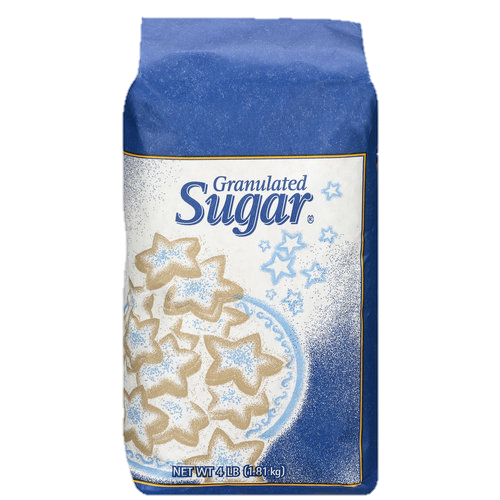 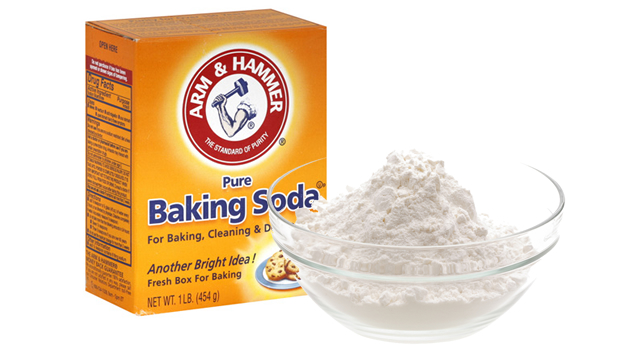 [Speaker Notes: hailey]
Cost Analysis
Total Lowest Cost
[Speaker Notes: marsie]
Standard Snow Salt Formula
80% sodium chloride 
20% calcium chloride
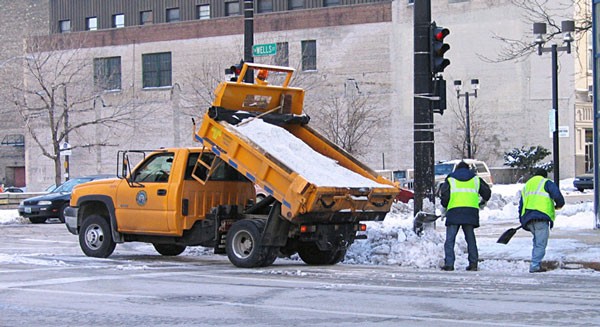 [Speaker Notes: cassidy]
Sustainable Formulas
Formula 7
Formula 6
Formula 4
Formula 5
Formula 2
Formula 1
Formula 3
Formula 8
80% sodium chloride 
15% calcium chloride 
5% sugar
40% Sodium Chloride
40% Baking Soda
20% Calcium Chloride
60% Sodium Chloride
20% Baking Soda
20% Calcium
80% Sodium chloride 
5% calcium chloride 
15% sugar
20% Sodium Chloride
60% Baking Soda
20% Calcium Chloride
80% sodium chloride 
10% calcium chloride 
10% sugar
80% sodium chloride 
20% sugar
80% Sodium Chloride
20% Sugar
Formula 12
Formula 9
Formula 10
Formula 11
Formula 13
20% Sodium Chloride
5% Calcium Chloride
60% Baking Soda
15% Sugar
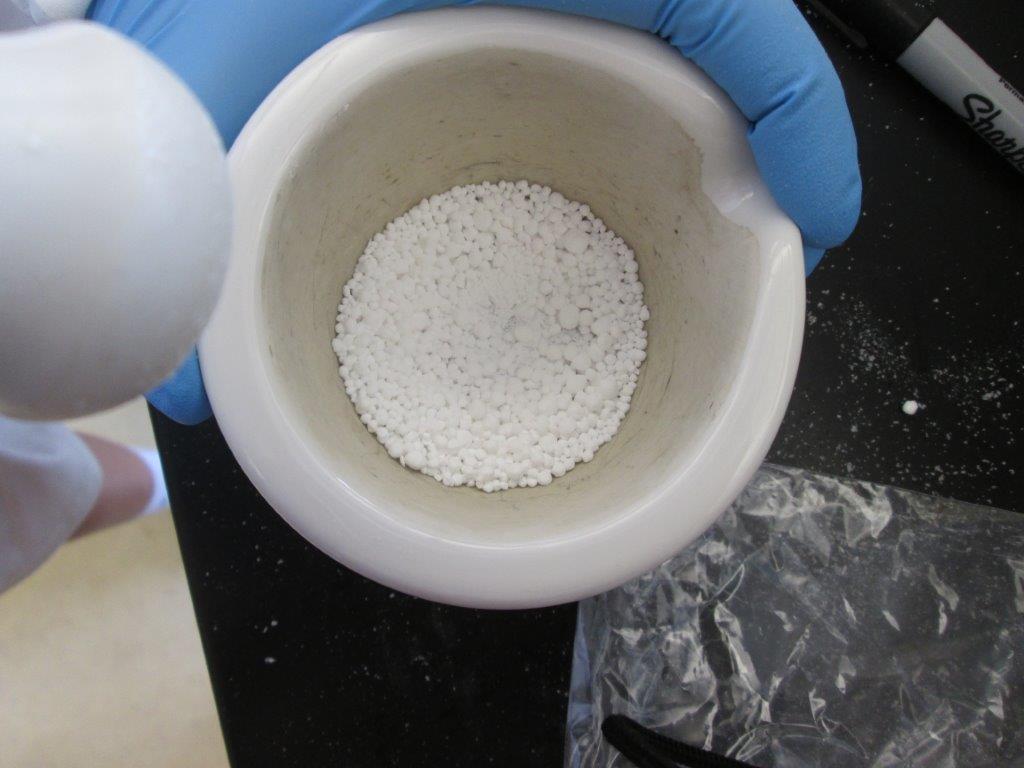 60% Sodium Chloride
15% Calcium Chloride
20% Baking Soda
5% Sugar
40% Sodium Chloride
10% Calcium Chloride
40% Baking Soda
10% Sugar
80% Baking Soda
20% Sugar
80% Baking Soda
20% Calcium Chloride
[Speaker Notes: marsie]
Replacing Sodium Chloride with Baking Soda
Baking soda chemical formula = NaHCO3
Sodium Chloride chemical formula = NaCl
Baking soda breaks down into water, carbon dioxide, and sodium
Sodium chloride breaks down into sodium and chlorine

Chlorine is much more harmful/toxic to plant life -- for example chlorine is used to clean pools

We chose to replace sodium chloride with a substance that does not contain chlorine
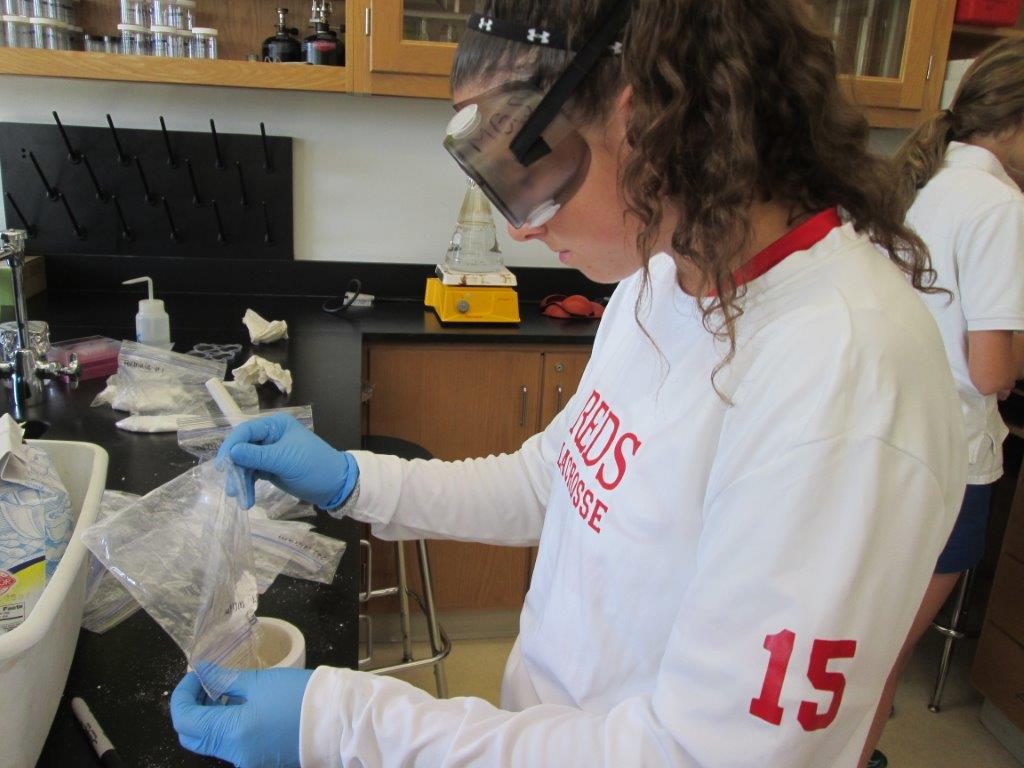 [Speaker Notes: hailey]
Replacing Calcium Chloride with Sugar
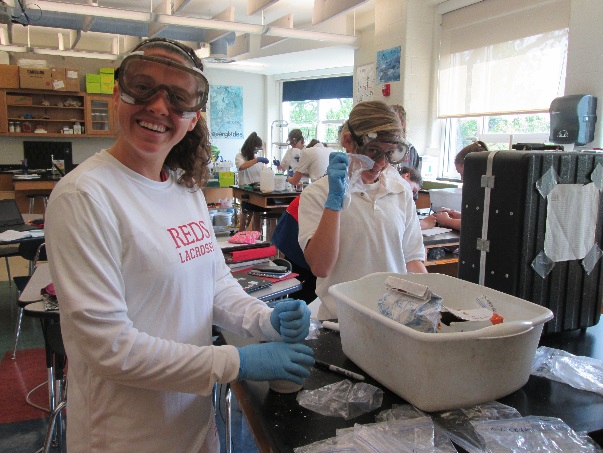 Sugar chemical formula = C12H22O11
Calcium Chloride chemical formula = CaCl2
Sugar interferes with the crystalline bonds (formed when water freezes), which occur between the water molecules and are maintained by hydrogen bonding
Calcium chloride breaks down into calcium and chlorine

Chlorine is much more harmful/toxic to plant life -- for example chlorine is used to clean pools

We chose to replace calcium chloride with a substance that does not contain chlorine
[Speaker Notes: cassidy]
Environmental Testing Details
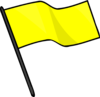 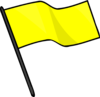 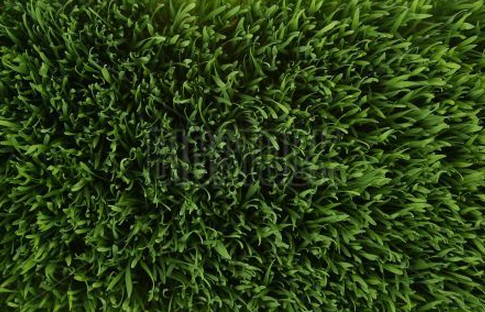 0.2 by 0.2 meter plots outside
Square plots marked with flags
Places on front lawn, in sunlight
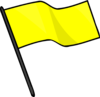 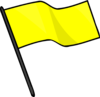 7.31 grams of each formula poured evenly onto plot
	- Reason: we looked up the Maryland snow salt use on roads in 2014-2015 and made a 	proportion to find the total number of grams per 0.2 by 0.2 meter plots

Waited 2 full days to take “after” photos and analyze condition of plots
	- Large storm and sunny weather for each day respectively
[Speaker Notes: marsie]
Ice-Melt Testing Details
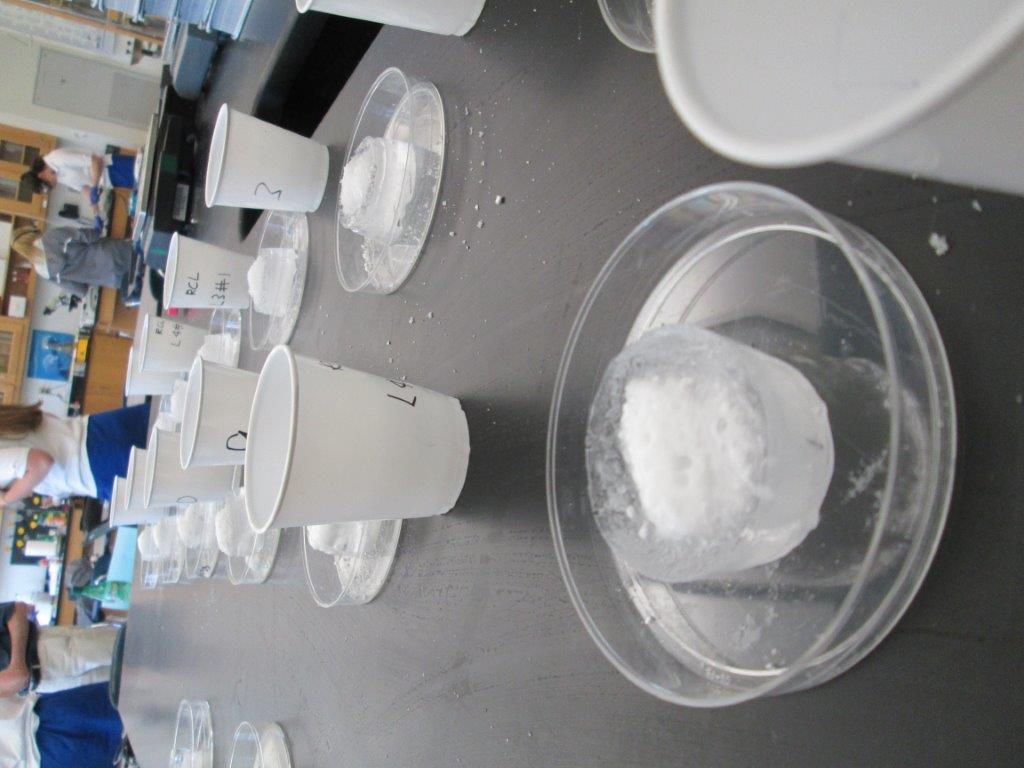 20 ml of tap water frozen into ice cubes over 24 hour time period
Ice cubes made from Dixie cups to control surface area and shape
3 grams of formula poured onto ice cube
Wait time = 10.00 minutes
[Speaker Notes: hailey]
3 most efficient formulas
Ice Melt Data-averages
[Speaker Notes: cassidy]
Environmental Affects—Before and After
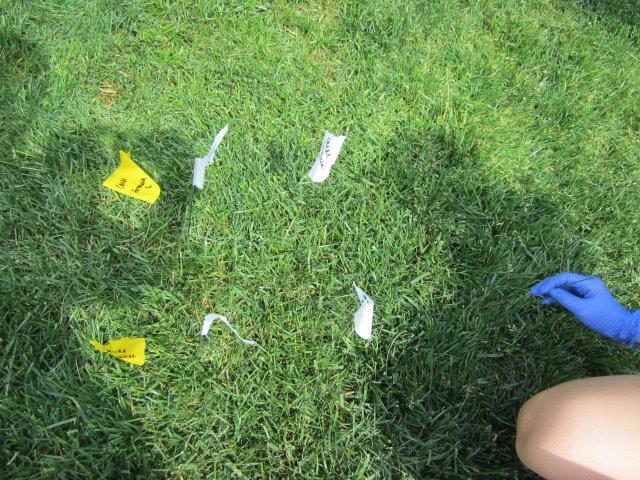 6-before
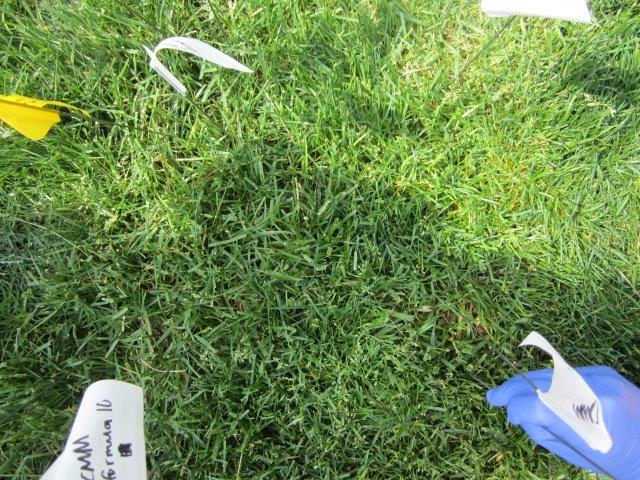 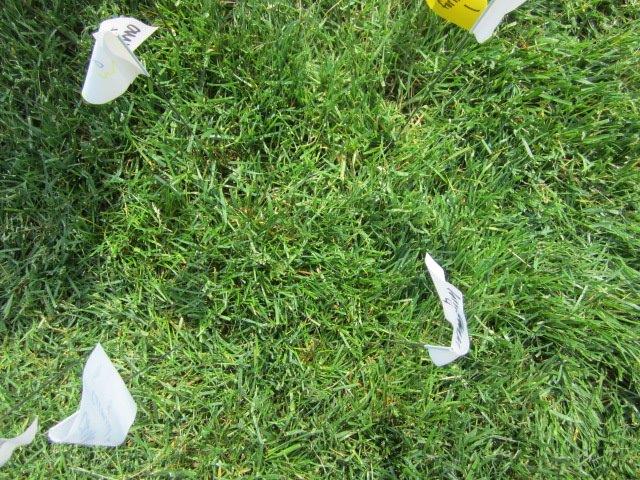 2-after
2-before
8-before
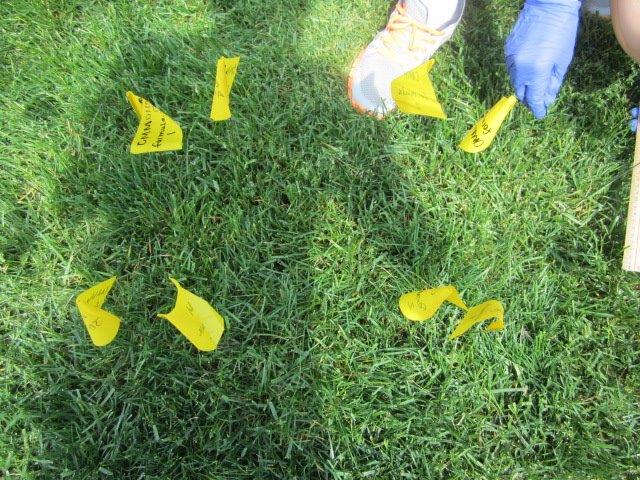 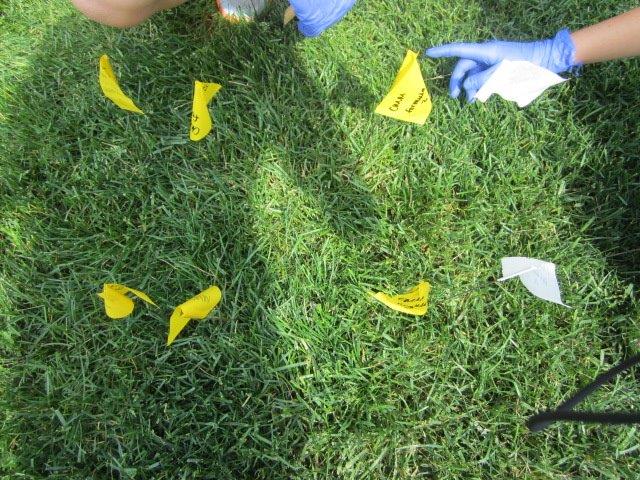 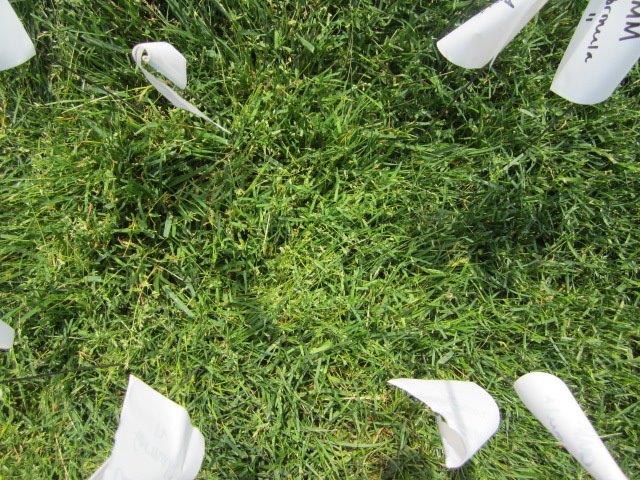 8-after
6-after
[Speaker Notes: marsie]
Environmental effects-analysis
We concluded that formula 6, formula 8, and formula 2 were respectively the most efficient at melting ice. Due to the solutions clear lack of negative effects on the grass plots, we concluded that all three of these solutions are environmentally friendly and no one solution has more of a negative environmental effect on the soil and grass. This allows us to only consider cost and efficiency when choosing the best formula for our solution.
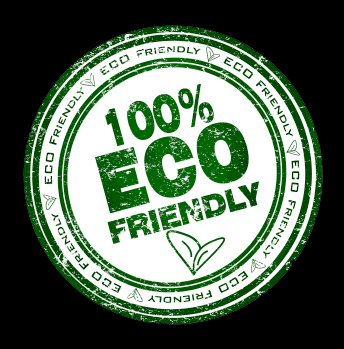 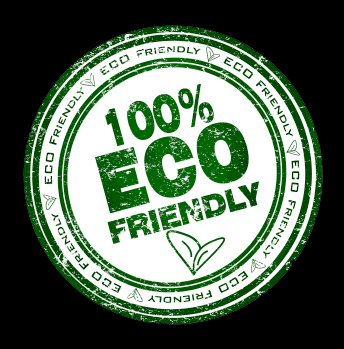 [Speaker Notes: hailey]
Cost Analysis for top 3 formulas
Formula 8
20% sodium chloride = $0.0537 
60% baking soda = $0.005913
20% calcium chloride = $0.002508
Total: $0.06
Formula 2 
80% sodium chloride = $0.2148
10% calcium chloride = $0.001254
10% sugar = $0.0017844
Total: $0.22
Formula 6
60% sodium chloride = $0.1611
20% baking soda = $0.001971
20% calcium = $0.002508
Total: $0.17
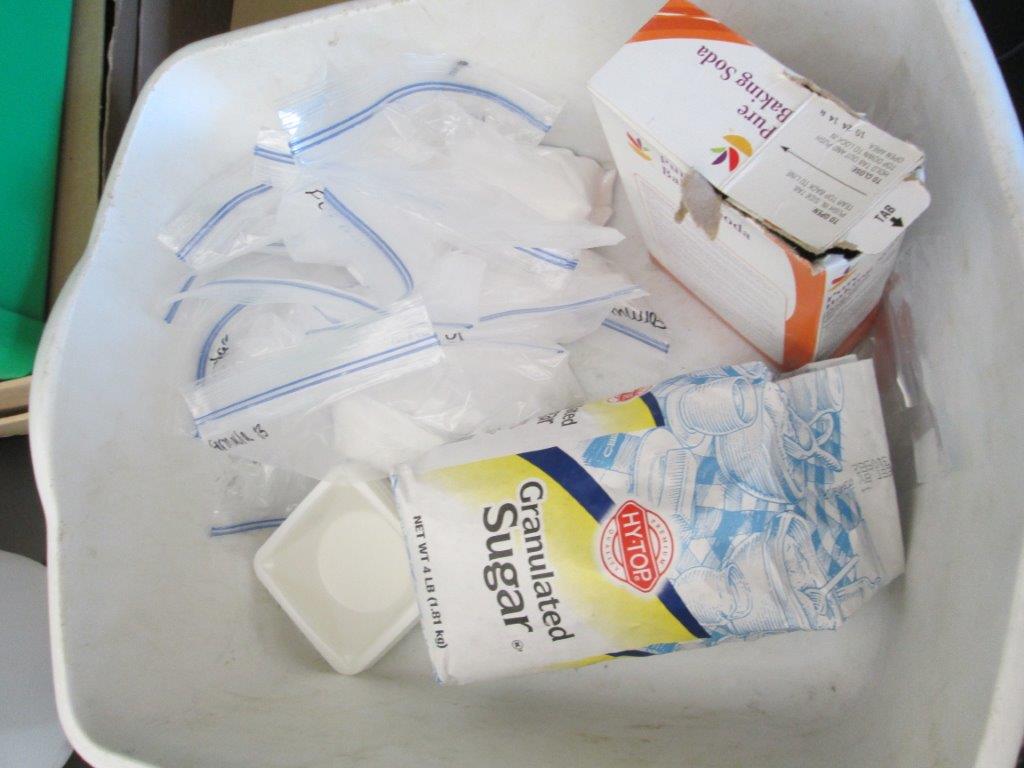 [Speaker Notes: cassidy]
Final Decision
We decided to eliminate formula 2 from the running to be the final product
Had the lowest melting percent out of top 3
Was the most expensive at $0.22

While formula 6 melted the fastest, it was $0.11/m² more than formula 8 – adds up to a lot!




The final formula is… FORMULA 8!
The most cost efficient at only $0.06!
Second highest melting rate while still being environmentally friendly
Will melt ice in record timing!
[Speaker Notes: All
1. hailey]
Future Plans
We would like to conduct our experiment on a 100 mL block of ice
	- Increased solution amount to 15 g to see if new results are found
Test the soil of our plots 
	- Test the health of the organisms instead of just the physical appearance
	- Increase the amount of solution to 14g to plan for more severe winters and to 	assure the safety of our formulas
Works Cited
http://www.flinnsci.com/store/catalogPhotos/C0016cat.jpg
http://a3145z1.americdn.com/wp-content/uploads/2014/11/how-to-fight-colds-and-the-flu-with-baking-soda1.jpg
http://i.walmartimages.com/i/p/00/78/59/21/81/0078592181482_500X500.jpg
http://www.sciencelab.com/msds.php?msdsId=9927593
http://www.sciencelab.com/msds.php?msdsId=9923251
http://www.sciencelab.com/msds.php?msdsId=9927258
http://www.erocksalt.com/wp-content/themes/vulcan/timthumb.php?src=http://www.erocksalt.com/imatges/road-salt-for-snow-melting.jpg&w=600&zc=1
http://www.scotwoodindustries.com/brands/1/products/5
http://webdmamrl.er.usgs.gov/g1/ggranato/WRIR99-4077.pdf
http://www.greenlivingonline.com/article/alternatives-rock-salt